Beltway: Getting Around Garbage Collection Gridlock
Mrinal Deo
CS395T Presentation
March 2, 2011
Content borrowed from Jennifer Sartor & Kathryn McKinley
1
Introduction
2004 – close to 40 years of research in GC. 
Many New GC algorithms proposed. 
Cherry-pick the best features and fine tune them. Why??
GC performance is not that intuitive.
2
Motivation
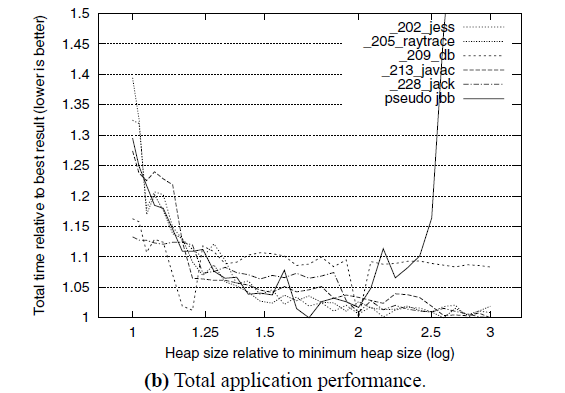 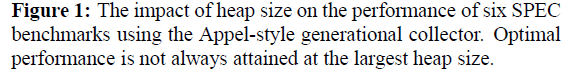 3
5 Key Ideas in Copying GC
Generational hypothesis (Ungar, Lieberman/Hewitt)
Young objects: most die, so collect frequently
Old objects: most live, so collect infrequently
Older-first principle (Stefanovic/McKinley/Moss)
Give objects as much time to die as possible
Incrementality improves responsiveness
Copying GC can improve locality

Can one GC incorporate them all?
4
Beltway Collector
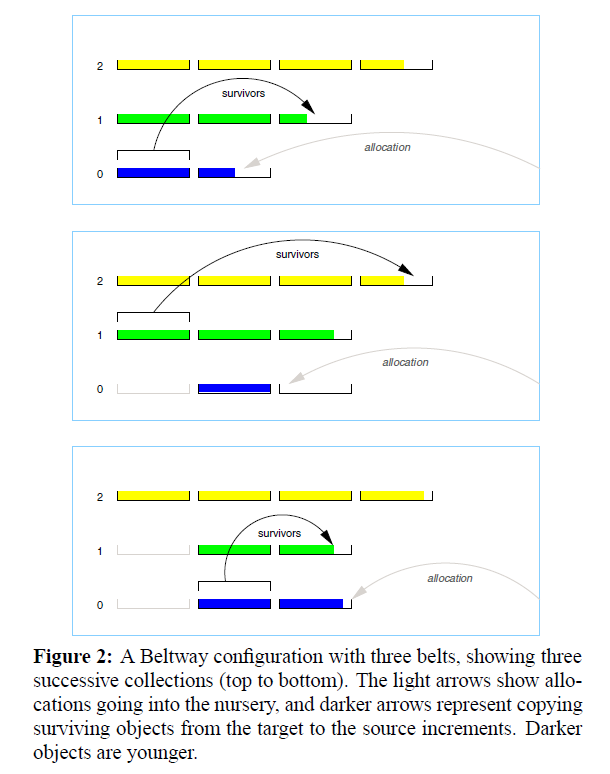 * Increments, Belts , FIFO
5
0
0
1
1
2
3
4
5
6
7
2
1
3
2
4
3
5
4
6
5
7
6
8
7
2
3
4
5
6
7
8
9
A Simple Example
Belt
Increments
Notice:
Need for copy reserve (rightmost increment)
 Corresponds to “OF-Mix” GC [Stefanovic 99]
Semi-Space (degenerate form, 2 increments)
6
[Speaker Notes: Incompleteness (w.r.t. cross-increment cycles)]
etc. etc. …
1
2
3
4
5
6
7
8
2
3
4
5
6
7
8
9
0
0
1
1
2
2
3
3
4
4
5
5
6
6
7
7
33
0
34
34
1
35
2
36
3
37
4
38
5
39
6
40
7
35
36
37
38
39
40
41
1
2
3
4
5
6
7
8
Rules:
Only N increments available (N=8 here)
Must reserve one for copying
Always collect leftmost, lowest full increment
A More Interesting Example
Notice:
Generational & older first principles
Still incomplete
This heap organization is Beltway X.X
X is the increment size (e.g. Beltway 20.20 or Beltway 14.14)
Beltway 100.100 = Appel-style generational
7
0
1
3
4
5
6
7
8
9
10
33
34
35
36
37
38
39
40
Completeness
Add a third belt (“Beltway X.X.100”)
Large increment (100% of available)
Only collect third belt when it is full
Reduce incrementality, gain completeness
8
Efficient Implementation
Crucial issues:
Write barrier cost (consequence of incrementality)
Knowing when to collect
Minimizing ‘copy reserve’ overhead
9
2n-aligned contiguous virtual memory space
Accommodates an increment*
Allows fast inter-increment w/b
2f
9x2f
10x2f
7x2f
8x2f
increment
frame
New Mechanisms
Frames
Incrementality with cheap write barrier
One for each <source, target> frame pair
Dynamic, conservative copy reserve
Only reserve as much as necessary
GC triggers
Don’t necessarily collect only when full
Remembered sets
One for each <source, target> frame pair
10
Experimental Results!
New garbage collector toolkit
6 SPEC benchmarks, best time of 5 runs, 33 heap sizes!
Try fixed and variable nurseries
Beltway robust against heap sizes
MMU & responsiveness 
Time utilized by mutator, taken by collector
11
Discussion
Should we use Copying or MS for the nursery. 
Would Beltway work concurrently?
Is Beltway parallelizable?
How would this do with cache/paging?
Why was Beltway not ubiquitously adopted?
Tuning X?
12
Problems
Could copy very old objects many times
Requires 3rd belt for completeness
Mature Object Space = completeness w/o whole heap collection
Beltway X.X doesn’t do older-first
Beltway uses fixed nursery, but variable better
13